Welcome to
Standards-Based
Grading
at FHS

Community Meeting
11/5/14
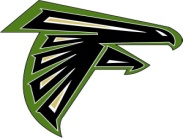 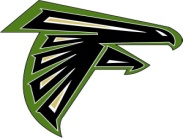 College Readiness – Percent of Students 
Not Needing Remediation
68.3%
41.0%
Percent of Students Needing Remediation
at the College Level
Grade Distribution Pre and Post SBG
Grade Distribution Pre and Post SBG
(Percentages)
Minimum Colorado College and Career Ready Determinations Established by the Colorado State Board of Education

The state’s minimum College and Career Ready Determinations for English, math, science and social studies are set to match proficiency levels on the state assessment, higher education’s cut scores for placement in credit bearing classes, industry certificates, and the military’s cut scores for academic consideration for preferred career training. They are designed to be of approximate comparable rigor and will be refined, improved, and added to over time.
Minimum Colorado College and Career Ready Determinations Established by the Colorado State Board of Education


Students must demonstrate competency in each content area using any one of the items in the competency demonstration menu for that content area. Students wishing to attend four‐year postsecondary institutions will also need to meet the entrance requirements for their institutions of interest.
Minimum Colorado College and Career Ready Determinations Established by the Colorado State Board of Education
Leading Colleges are NOT Concerned
About Standards-based Grading
Hanover Research Institute conducted a study on the relationship of standards-based grading and college admissions. Schools included in the study were Harvard, Princeton, Yale, MIT, Cal Tech, Columbia, Duke, Brown, University of Chicago, Northwestern and other top ranked colleges and universities.

 “Generally, admissions offices treat all grades as welcome indicators of high school performance while implicitly acknowledging that every school has a unique perspective, student body and system. None of the college admissions offices contacted expressed a concern or negative view of a transcript based on standards-based grading.”
Frequently Expressed Concerns
Some of the States/Districts/Schools 
Using SBG
Montrose
Wisconsin
New Hampshire
Utah
Adams 12
Adams 50
Washington
Florida
Falcon High School
Alaska
Aurora
California
Ohio
Douglas County
Iowa
D20 some schools/depts.
New York
Missouri
Massachusetts
QUESTIONS?

Contact Information:

cldegeorge@d49.org

719-495-5527